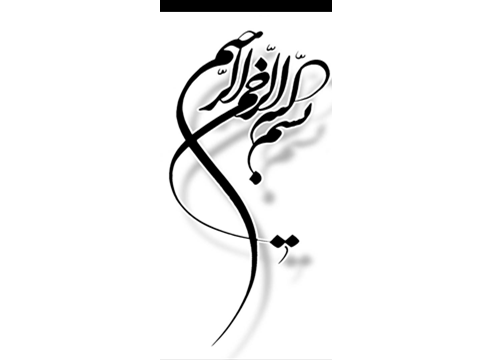 ازدواج سالم در جوانان
از مهمترين آثار ازدواج ايجاد مودت 
و رحمت بين زوجين است

وَمِنْ آیَاتِهِ أَنْ خَلَقَ لَکُم مِّنْ أَنفُسِکُمْ أَزْوَاجًا لِّتَسْکُنُوا إِلَیْهَا وَجَعَلَ بَیْنَکُم مَّوَدَّهً وَرَحْمَهً إِنَّ فِی ذَلِکَ لَآیَاتٍ لِّقَوْمٍ یَتَفَکَّرُونَ 
و یکی از نشانه‌های خداوند این است که برای شما از جنس خودتان، جفتی آفرید تا ازدواج كنيد و در كنار او آرامش یابید و ميان شما دوستي و محبت قرار داد. به یقین، در این [نعمت] نشانه‌هایی است برای مردمی که می‌اندیشند.
سوره مباركه روم، آیه ۲۱
مقدمه :
تاکید دین اسلام بر ازدواج به منظور دست یابی به آرامش احتمالا اصلی ترین هدف است، اما برخی اهداف دیگر همچون بقای نسل و دست یابی به کمالات انسانی نیز از موارد مهم آن به شمار می آید.
در حال حاضر شواهد حاكي از اين مي باشند كه سن ازدواج روز به روز رو به افزايش است، اما از آن طرف، سن بلوغ جنسي كاهش چشمگيري را نشان مي دهد و در سال هاي اخير فاصله اين دو بيشتر شده است. به تعبير ديگر، انتظارات، ايده آل ها و هنجارهاي اجتماعي، ازدواج جوانان را به تأخير انداخته است، به صراحت مي توان گفت كه افزايش سن ازدواج يك مشكل حادّ اجتماعي است و به تعبير جامعه شناسان مي توان از آن به عنوان يك «مسئله اجتماعي» نام برد. به نظر مي رسد اولين اقدام موثر اصلاح بينش جوانان و نوجوانان نسبت به زندگي و ازدواج باشد.  بايد تدابيري از سوي مربيان، مسئولان فرهنگي و دولت در نظر گرفته شود كه جوانان و نوجوانان در ابعاد گوناگون جسمي، جنسي، عقلي، اجتماعي، عاطفي و اقتصادي به طور هماهنگ و متناسب رشد نمايند.
کارکردهای ازدواج
* توسعه خود
 تجربه همسرشدن و پس ازآن پدر و مادرشدن نوعی کمال شخصیت محسوب می شود و فرد در اثر این تجربه ها دیگران را بخشی از خود احساس می کند.
بعد از ازدواج من تبدیل به ما می شود به طوری که انسان به سرنوشت خانواده علاقمندتراست.
* رشد عاطفی و افزایش حس مسئولیت
* افزایش انس و محبت در زندگی مشترک
* افزایش ایمان درزندگی مشترک
پیامبراکرم(ص) : هرجوانی درجوانی ازدواج کند شیطان فریاد برمی آورد که ای وای دوسوم ازدین خود را از دستبرد من در امان نگه داشت سپس این بنده باید در یک سوم باقی مانده تقوای الهی پیشه کند.
* نیاز به استقلال و پاسخ ازدواج به این نیاز
* تجربه مدیریت جدید
* شکوفایی استعدادها در زندگی مشترک
* افزایش حمایت های خانواده بعد از ازدواج
* افزایش اعتبار اجتماعی
بخشی از سیاست های کلی جمعیت رهبر معظم انقلاب  اردیبهشت 1393
1.حمایت از عزت و کرامت همسری، نقش مادری و خانه داری زنان و نقش پدری و اقتصادی مردان و مسئولیت تربیتی و معنوی زنان و مردان و توانمندسازی اعضای خانواده در مسئولیت پذیری، تعاملات خانوادگی و ایفای نقش و رسالت خود

2. ساماندهی نظام مشاوره ای و آموزش قبل، حین و پس از تشکیل خانواده و تسهیل دسترسی به آن براساس مبانی اسلامی- ایرانی در جهت استحکام خانواده

 3. ایجاد سازوکارهای لازم برای ارتقاء سلامت همه جانبه خانواده ها به ویژه سلامت باروری و افزایش    فرزند آوری در جهت برخورداری از جامعه جوان، سالم، پویا و بالنده
4. خانواده واحد بنیادی و سنگ بنای جامعه اسلامی و کانون رشد و تعالی انسان و پشتوانه سلامت و بالندگی و اقتدار و اعتلای معنوی کشور و نظام است و سمت و سوی حرکت نظام باید معطوف باشد به :
* ایجاد جامعه ای خانواده محور و تقویت و تحکیم خانواده و کارکردهای اصلی آن بر پایه الگوی اسلامی خانواده به عنوان مرکز تربیت اسلامی فرزند و کانون آرامش بخش
* ایجاد فرصت برای حضور مفید و موثر اعضای خانواده در کنار یکدیگر و استفاده موثر خانواده از اوقات فراغت به صورت جمعی
* ایجاد نهضت فراگیر ملی برای ترویج و تسهیل ازدواج موفق و آسان برای همه دختران و پسران و افراد در سنین مناسب ازدواج و تشکیل خانواده و نفی تجرد در جامعه با وضع سیاست های اجرایی و قوانین و مقررات تشویقی و حمایتی و فرهنگ سازی و ارزش گذاری به تشکیل خانواده متعالی بر اساس سنت الهی
تاثير ازدواج بر سلامت
* افرادي كه ازدواج مناسب دارند از طول عمربيشتري برخوردارند.
* ازسلامت روان بهتري برخوردار هستند.
* شادترند و ارتباطات اجتماعي مناسب تري برقرار مي كنند .
* از نظر جسماني سالم ترند.
* احساس امنيت مي كنند .
* در معرض رفتارهاي مخاطره آميز نيزكمترقراردارند .(مصرف الكل ،رفتارهاي جنسي مخاطره آميز و....در ايشان كمتر است )
معیارهای انتخاب همسر
هر ازدواجی حداقل باید از چند جنبه تضمین شود. این شروط به عنوان حد نصاب برای ارایه پاسخ مثبت هستند. اما افراد می توانند شروط دیگری را به این موارد بیافزایند. بنابراین سایر شروط کاملا در اختیار افراد بوده و می توانند بنا بر عقیده شخصی یا سلیقه شخصی خود رفتار کنند.
الف) معیارهای اصلی انتخاب همسر
ب)  معیارهای فرعی انتخاب همسر
معیارهای اصلی انتخاب همسر:
1) سلامت دینی:
حد نصاب دین داری، عامل بودن به ارکان دین مثل انجام واجبات، به جا آوردن نماز و روزه و ترک محرمات از قبیل دوری از آلودگی ها است.
2) سلامت عقلی:
 وجود توان عقلی متناسب و هم گون میان همسران برای درک مسایل عمومی زندگی و رفتار سازگارانه ضروری است.
3) سلامت روان:
عدم ابتلا به بیماری های روانی مانند افسردگی، وسواس اجباری، جنون ادواری و اختلال دو قطبی، یا اختلالات مرتبط با بدبینی و سوء ظن شدید و بی مورد یا روان پریشی و سایر اختلالات روانی مرتبط با آن جزء شرط های ضروری برای تشکیل یک زندگی سالم و متعالی است.
4) سلامت اخلاقی:

برخورداری از سلامت اخلاقی همواره باید مد نظر قرار گیرد. این مساله مورد توجه بزرگان دینی و امامان معصوم نیز بوده است. پیامبر اکرم (ص ) فرمودند: با کسی که اخلاق و دینش مورد پسند باشد ازدواج کنید. اگر چنین نکنید فتنه و فساد بزرگی در زمین به وجود خواهد آمد.
5) اصالت خانوادگی:
شهرت، ثروت و موقعیت اجتماعی خانواده، به مفهوم شرافت خانوادگی نیست، بلکه منظور آراسته بودن خانواده به سجایای اخلاقی، اصالت، نجابت، پاکی و تدین خانوادگی طرفین است، زیرا ازدواج با یک فرد مساوی است با پیوند با یک خانواده و فامیل و ایجاد یک نسل.
معیارهای فرعی انتخاب همسر:
این دسته از معیارها از این نظر فرعی نامیده می شوند که جزء اصول نیستند و نقش اساسی در ارتباط زناشویی ندارند. افراد بر حسب معیارهای خودشان ممکن است، برخی از آنها را پذیرفته و وارد زندگی مشترک شوند و در صورت توانمندی شان، هیچ مشکل اصلی برای زندگی مشترک شان پدید نیاید.
1) زیبایی ظاهری:
زیبایی و تناسب هر چه بیشتر اندام از جمه نعماتی است که خداوند به صورت کم و بیش به افراد عطا نموده است اما به تنهایی نمی تواند ملاک مهمی برای ازدواج موفق تلقی شود.
نباید از نظر دور داشت که هر چند جذابیت ظاهری می تواند زمینه مناسبی برای آشنایی و انتخاب اولیه باشد، اما الزاما موجب پایداری ازدواج و احساس رضایت همیشگی از زندگی مشترک نخواهد بود. به همین دلیل باید به سایر عواملی که در تشکیل یک زندگی مشترک پایدار نقش مهم تری دارند، توجه بیشتری مبذول داشت.
2) همسان همسری:
یکی از مباحث مهم در همسر گزینی، همسان بودن زوجین است. واژه کفو به معنای شبیه و مانند است و در مساله ازدواج تا حدی باید از نظر ظاهر و باطن بین دختر و پسر شباهت وجود داشته باشد. این امر مورد تایید دین و علم قرار گرفته است.
سایر معیارهای فرعی انتخاب همسر:
3) سطح هوشی و شناختی
4) سلامت جسمانی
5) وضعیت اجتماعی و فرهنگی
6) وضعیت قومی و نژادی
7) وضعیت اقتصادی
8) وضعیت مذهبی و دین داری و....
آسیب های قبل از ازدواج
چگونه گرفتار آسیب ها می شویم؟
چگونه گرفتارآسیب ها می شویم؟
نسخه دین برای مقابله با آسیب ها
12 نیاز صمیمیت در ازدواج
بیایید 12 رکن مهم برای صمیمیت در ازدواج را با هم مرور کنیم:
1- جنسی: لذت بردن از رابطه جنسی سالم و لذت بخش
2- روحی: داشتن اهداف، ایده ها، هنجارها و تجربیات روحی مشترک
3- عقلانی: توانایی در میان گذاشتن ایده ها، هنجارها، اهداف و تفکرات بدون احساس بد و خود کم بینی
4- احساسی: توانایی درک و پذیرفتن احساس همسر، همچنین به زبان آوردن احساس خود بدون ترس و نگرانی
5- کاری: توانایی تقسیم کار و به اشتراک گذاشتن مسئولیت ها و پذیرش توانایی ها و مهارت های همسر
6- خلاقیت: توانایی ارایه پیشنهادهای خلاق و تجربه کردن روش های متفاوت و نو برای انجام کارها
7- تعهد: پایبندی به رابطه ازدواج و ارزش قائل شدن برای یکدیگر
8- اجتماعی: لذت بردن از میهمانی و میهمان نوازی و مشارکت در فعالیت های مذهبی و اجتماعی
9- تفریح: توانایی تفریح و سرگرمی با یکدیگر
10- تضاد: پذیرش تفاوت ها و از میان برداشتن تضادها
11- زیبایی شناسی: در میان گذاشتن تجربیات با یکدیگر درباره زیبایی، طبیعت، هنر، ادبیات و موسیقی
12- ارتباط موثر: بیان امیدها، رویاها، اهداف، تمایلات و ترس ها
پرهیز از باورهای نادرست در ازدواج
باور نادرست : این شخص (مرد یا زن) تنها فردی است که می توانم با او ازدواج کنم. 
	 پیش از اینکه ازدواج کنید باید ضمن رعایت ملاحظات خانوادگی، فرهنگی، اجتماعی و مذهبی، درباره افراد زیادی بررسی کنید.
باور نادرست : پس از ازدواج می توانم شخصیت همسرم را تغییر دهم.
تغییر دادن شخصیت و رفتار همسر تقریبا غیرممکن است. در حقیقت، تنها نتیجه تلاش برای تغییر رفتار و شخصیت همسر، ایجاد اضطراب در زوجین است.
باور نادرست : ازدواج، مشکالت مالی ام را خودبخود حل و فصل خواهد کرد.
مشکلات مالی سبب بروز بحران می شود؛ بهتر است زوجین در آستانه ازدواج، برنامه مدونی برای مدیریت مسایل مالی خود، طراحی و اجرا کنند.
باور نادرست : باید همسرم نمونه باشد.
مشکلات زناشویی زمانی بروز می کنند که یکی از زوجین بخواهد هویت و شخصیت همسرش را تغییر داده و براساس میل خود بازسازی نماید.
موارد موثر بر ازدواج از دوره پیش از آن
مواردی که از پیش از ازدواج می توانند رابطه زناشویی شما را در آینده تحت تأثیر قرار دهند عبارتند از: 
تجربیات کودکی: 
آیا تجربه ای از کودکیتان دارید که بتواند تأثیر منفی بر زندگی مشترک شما بگذارد؟
والدین:
آیا والدین تان مهربان و صمیمی بوده و هستند یا همیشه دعوا داشتهاند؟ آیا قصد مراقبت از آنها را دارید؟
پس زمینه های مذهبی : آیا مذهبی هستید یا نه؟
تحصیلات:
آیا سطح تحصیلات شما و همسرتان یکسان است؟ آیا اگر میزان تحصیلات همسرتان بالاتر باشد احساس بدی پیدا می کنید؟ در آینده چه اهدافی برای ادامه تحصیل دارید؟
پس زمینه های فرهنگی، اجتماعی و اقتصادی :
به زمینه های فکری یکدیگر توجه کنید. در صورت عدم هماهنگی در آنها آیا مشکلات بالقوه ای در آداب و رسوم، زندگی خانوادگی، سنت ها، انتظارات و توقعات شما به وجود خواهد آمد؟ 
هوش: اگر همسر شما از شما باهوش تر باشد یا بالعکس، ناراحت می شوید؟
روابط خانوادگی:
آیا دیدگاه خاصی درباره خانواده همسر دارید؟ درباره بستگان همسر آینده خود چه فکری می کنید؟
نگرش مالی:
آیا درباره مدیریت کردن مسایل مالی پس از ازدواج، با شریک زندگی تان گفت و گو کرده اید؟
تعداد بچه ها:
آیا دیدگاه تان درباره تعداد بچه متفاوت است؟ درباره نقش تان در فرزندپروری گفت و گو کرده اید؟
سازماندهی زندگی: پس از ازدواج کجا زندگی خواهید کرد؟ در خانه خود یا با والدینتان؟
هشت عامل برای ازدواج موفق
این عوامل ضامن موفقیت ازدواج شما هستند. به آنها خوب دقت کنید:
1- تعهد: اگر می خواهید ازدواج موفقی داشته باشید، باید شریک زندگی شما بداند با تمام وجود به او متعهدید. یکی از راه های نشان دادن تعهد، پذیرش و تایید همسر است. بعد از ازدواج، مواردی را که در آنها همسرتان به نظر شما جذاب یا توانا می رسد به او بگویید تا حس خوبی در او ایجاد شود. برای نزدیک شدن به همسرتان یا تغییر رفتارش، بی قید و شرط به او عشق بورزید.
2- ارتباط: همان طور که گفته شد، رابطه زوجین با برقراری ارتباط، زنده است. برای داشتن رابطه سالم باید ارتباط مستمر خود را با همسرتان حفظ کنید. به معنای دیگر باید با ارتباط مناسب و ایجاد فضای اعتماد به یکدیگر، به تدریج موانع یک رابطه ایده آل مثل خواندن ذهن، اصلاح و قطع کردن حرف یا حرف زدن علیه یکدیگر را از میان بردارید.
3- حل تعارض: تعارض بخودی خود بد نیست؛ اما وقتی میزان آن افزایش یابد به بحران تبدیل می شود و نشان می دهد که باید تغییرات گسترده ای در رفتارها و تعاملات بین فردی و اجتماعی انجام گیرد تا تحولات مثبتی مانند همدلی و تفاهم ایجاد شود.
4- خلاقیت: از میان بردن روزمرگی، خلاقیت را افزایش می دهد و کمک می کند با استفاده از روش های منحصر به فرد و تازه، رابطه ای جذاب، صمیمانه و عمیق ایجاد شود.
5- همکاری: هر یک از دو همسر باید به برقراری و استحکام رابطه کمک کنند. مراقبت، قدردانی و تحسین زوجین از یکدیگر، یکی از راه های استحکام رابطه است. روش دیگر، محبت، هدیه دادن و کمک کردن به همسرتان است.
6- تغییر مدیریت: پس از ازدواج، همه چیز تغییر می کند. مسلما شما و همسرتان آدم های گذشته نیستید. در طول سال های زندگی مشترک، مسائل و مشکلات گوناگون بوجود می آید که می توانید با آموزش و یادگیری، مطالعه و شرکت در جلسات مشاوره، روش های کنترل و مهار آن ها را بیاموزید.
7- روابط عاطفی: عضویت در یک گروه و یا تفریحات سالم، ضروری است. شما به گروهی حمایت کننده نیاز دارید. همسر شما به تنهایی نمی تواند همه نیازهای شما را برآورده کند. داشتن چنین توقعی غیرمنطقی است.
 مشارکت در فعالیت های سالم اجتماعی، فرهنگی، ورزشی و علمی باعث می شود توقع بیش از اندازه از همسرتان نداشته باشید. مشارکت در فعالیت های سالم اجتماعی، فرهنگی، ورزشی و ... نشان می دهد که شما در زمینه های متفاوت از جمله زندگی مشترک توانایی برقراری ارتباط های لازم را دارید.
8- احترام گذاشتن به ارزش های دینی: 
یکی از مهمترین مسایلی که می تواند به استحکام و پایداری ازدواج کمک کند ایجاد ارزش های دینی و آموزش آن در خانواده است. اگر بتوانید ارزش های دینی خود را به درستی ارائه و آموزش دهید، خانواده سالم و شاد خواهید داشت.
اشاره ای به بعضی از موانع ازدواج
1) ادامه تحصیلات
2) خدمت سربازی
3) چشم و هم چشمی
5) سن
6) بیماری والدین 
7) تاکید بر ازدواج فرزندان بزرگتر
8) تکفل خانواده
و ...........
تسهیل ازدواج در رویارویی با موانع مختلف
ادامه تحصیلات 
* می توانید با مقدمات ساده و بدون تشریفات، عقد شرعی کنید، اما عروسی اصلی را به تاخیر بیاندازید.
* حمایت والدین می تواند در کاهش مشکلات دوران تحصیل موثر باشد.
* وقتی هر دو زوج یا یکی از زوجین محصل باشد، انجام کارهای منزل به طور مشترک صورت می گیرد که این مسئله علاوه بر محبت و دلگرمی، اجر اخروی را هم به دنبال دارد.
* کار کردن همگام با تحصیل می تواند در کاهش مشکلات اقتصادی شما تاثیر بگذارد.
خدمت سربازی
* پسرانی که تحصیلات دانشگاهی دارند، مشکل خاصی جهت سربازی ندارند؛ چرا که می توانند بعد از پایان تحصیلات در قالب تعهد هایی که همراه با انجام شغلشان است، خدمت سربازی را انجام داده بدون اینکه وقفه ای در زندگیشان به وجود آید.
* اگر فرد مورد نظر شما در شهری دور از شما مشغول به خدمت سربازی است، با دقت و بررسی بیشتری نسبت به خود و ظرفیت سنجی خود تصمیم بگیرید.
* خانواده دختر، علت معافیت فرد را جویا شوند و نسبت به صحت آن تحقیق کنند.
* سربازی نرفتن پسرها در اصل مانعی برای ازدواج محسوب نمی شود چرا که فرد می تواند عقد کرده، سپس به سربازی رود.
* کسی که از سربازی فرار می کند، نشان می دهد که آمادگی برخورد با مشکلات را ندارد.
* اگر فرد مشغول به خدمت سربازی در محل سکونت خود باشد و درآمد کافی جهت گذراندن حداقل زندگی مشترك را نداشته باشد، خانواده ها می توانند با کمک های مادی و معنوی خود آنها را حمایت کنند و از مشکلات آنها بکاهند.
چشم و هم چشمی
با چشم و هم چشمی چه کنیم:
* حسادت برانگیخته شده تان را بپذیرد.
 شما در حال حاضر بر حسب این حس تان فکر و رفتار می کنید. عموما انتخاب بر مبنای حسادت، فارغ از عقل و منطق بوده و بسیار تحت تاثیر کوته نگری ها و ساده اندیشی هاست که عاقبتی جز یاس ندارد.
* به جای تفکر به ازدواج، به درون خودتان بیندیشید و حسادتان را ریشه یابی کنید. 
* زمانی که عاری از حسادت شدید و به مرتبه ای رسیدید که به خاطر خود، علایق و خواسته هایتان خواهان ازدواج باشید، وقت آن است که آستین ها را بالا بزنید.
سن ازدواج:اگر دختر و پسر رشد فکری مناسبی داشته باشند ازدواج آنان نباید به تاخیر بیفتد.
بیماری والدین
* اگر پدر و مادری یا هر دوی آن ها بیمار هستند که نیاز به پرستار دارند، کار را بین خودتان (خواهر و برادرها) تقسیم کنید و در صورت امکان پرستار هم بگیرید.
* بدانید که پدر و مادر راضی نیستند که به خاطر آن ها مجرد بمانید، پس به ازدواج بیندیشید.
تاکید بر ازدواج فرزندان بزرگتر
* بحث ترتیب، عمدتا بین دختران مشکلاتی را ایجاد می کند و در مورد پسران موضوعیتی ندارد.
* برای رعایت ترتیب ازدواج فرزندان نباید موقعیت های خوب و ایده آل را از دست داد، مگر در صورتی که ازدواج خواهر کوچک تر، باعث سر شکستگی و افسردگی خواهر بزرگتر شود. ظرافت برخورد و اینکه تاکید و پیشنهاد اقدام از طرف خواهر بزرگ تر باشد، مشکل را تا حدودی حل میکند.
* برای خانواده ها توضیح دهیم که به خصوص در مورد دختران، آن ها نیستند که به خواستگاری می روند، بلکه مورد انتخاب قرار می گیرند، لذا نباید موقعیت های خوب را از دست داد.
* خانواده ای که عدم ترتیب فرزندان را در امر ازدواج می پسندند، باید با عزت و احترام گذاشتن به فرزند بزرگتر، زمینه ی عیب گذاری مردم را بر روی فرزندانشان بر طرف کنند.
* اگر می بینید خواهر بزرگتان از روی بهانه یا وسواس تن به ازدواج نمی دهد، یا به خاطر ادامه ی تحصیل، ازدواج را به عقب انداخته است، در صورت وجود موقعیتی مناسب، با مشورت یک فرد آگاه و با اطلاع خانواده به ازدواج اقدام کنید.
تکفل خانواده:
* اگر شما سرپرست خانواده خود هستید یا به عبارتی، آن ها تحت پوشش حمایتی مالی و معنوی شما قرار دارند، سعی کنید ضمن احترام گذاشتن و وقت گذاری کافی، آن ها را به خود وابسته نکنید.
* شما دیر یا زود به ازدواج نیاز پیدا می کنید، لذا لازم است والدینتان را برای این امر آماده کنید.
* به والدینتان بفهمانید که ازدواج شما مانع از حمایت های مالی و معنوی شما نخواهد شد.
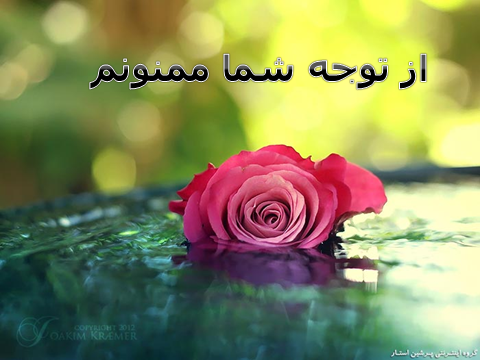 بهروزي